יוצאים למסע הזהות
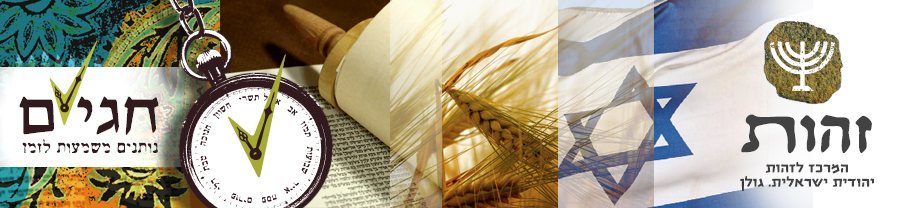 מהי זהות?
ישראלי
יהודי
עולה חדש
פעיל בתנועת נוער
דתי
אוהב כדורגל
?
?
?
מהי זהות?
זהות הינה המאפיינים של האדם אשר מייחדים אותו ומבחינים אותו מאחרים.  
זהות היא הדרך שבה אדם נתפס בעיני עצמו ובעיני החברה.  במילים אחרות, זהות היא תשובה לשאלה "מי אני?"
"יומנו של חנון" עמוד 8
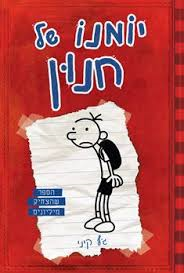 "יומנה של אנה פרנק" עמוד 10
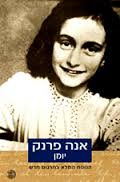 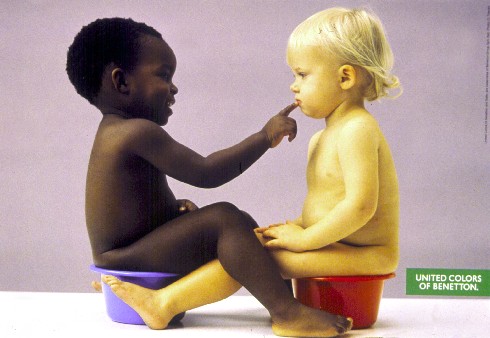 מהם הדברים המשותפים לשני הילדים בתמונה?
במה הם שונים לדעתכם?
מה יהיה משמעותי יותר בחייהם של התינוקות: מה שמשותף להם או מה שמבדיל ביניהם?
כיצד התמונה קשורה למושג "זהות?

הזהות של כל אחד מאתנו זה לא בהכרח משהו ייחודי רק לנו או משהו שמשותף לנו עם אנשים נוספים, אלא זה שילוב בין השניים.
"אני"/דתיה בן דור
לפעמים אני חכם ולפעמים - טיפשי. לפעמים אני ראשון ולפעמים שלישי. לפעמים אני תופס ולפעמים - תפוס, לפעמים אני ענק ולפעמים – פספוס
אבל אני תמיד נשאר אני תמיד נשאר אני תמיד נשאר אני!
לפעמים אני כינור ולפעמים - תופים. לפעמים אני קייצי ולפעמים - חורפי. לפעמים אני עצלן ולפעמים חרוץ, לפעמים אני מתוק ולפעמים - חמוץ.

אבל אני תמיד נשאר אני תמיד נשאר אני תמיד נשאר אני! .
לפעמים אני גדול ולפעמים - קטן. לפעמים אני גיבור ולפעמים - פחדן. לפעמים אני ביחד לפעמים - לבד, לפעמים אני באמצע לפעמים - בצד. 

אבל אני תמיד נשאר אני תמיד נשאר אני תמיד נשאר אני!
לפעמים אני עצוב ולפעמים - שמח. לפעמים אני זוכר ולפעמים - שוכח. לפעמים אני שבע לפעמים - רעב, לפעמים אני כועס ולפעמים - אוהב. אבל אני תמיד נשאר אני תמיד נשאר אני תמיד נשאר אני!
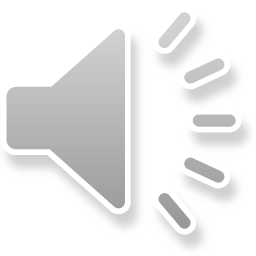 משימת סיכום פרק הזהות
צרפו דף למצגת השיתופית וכתבו את מאפייני הזהות האישית שלכם.

יש לעבוד ע"פ ההנחיות המופיעות במצגת.

קישור למצגת